Биљке и животиње у мом окружењу
Први разред
Погледај кроз прозор и уочи:
Како су људи обучени?
Које животиње видиш?
Ко цвркуће?
Шта је никло?
Шта је озеленело?
 Шта је цветало?
Данас ћемо посматрати жива бића у нашем окружењу, тачније:
Биљке                                   и
животиње
БИЉКЕ И ЖИВОТИЊЕ У НАШЕМ ОКРУЖЕЊУ(запиши у своју свеску)
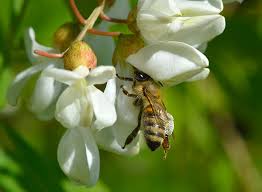 Пролеће је пробудило много биљака и животиња. Воће је процветало, а у његовим крошњама зује ројеви пчела које обављају веома важан посао. Захваљујући њиховој активности имаћеш одличан производ за јачање твог имунитета – мед!
Наброј биљке у свом окружењу:(запиши у своју свеску)
Биљке са дрвенастим стаблом
Украсне биљке (собне и вртне)
Биљке које користиш у исхрани
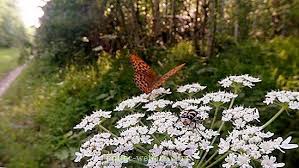 Уочи животиње у свом окружењу(запиши у своју свеску)
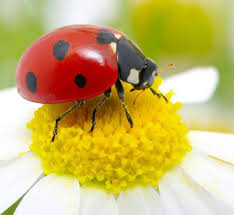 Птице
Напуштене кућне љубимце
Инсекте
Размисли зашто је важно да једеш воће и поврће?
Препоручујем да у четвртак на РТС-у погледаш час СОН на тему ,,Биљке и животиње у нашем окружењу’’.